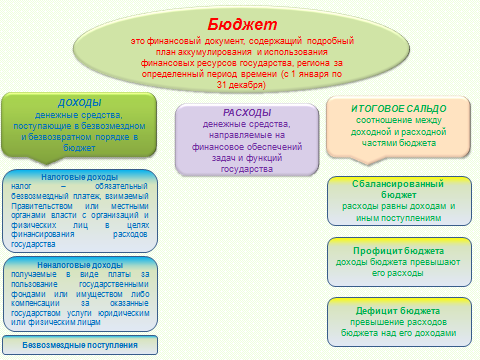 Структура бюджета
Доходы
Налоговые доходы
Неналоговые доходы
Безвозмездные поступления (платежи от другого бюджета в форме межбюджетных трансфертов)
Расходы
Общегосударственная деятельность
Национальная оборона
Судебная власть, правоохранительная деятельность и обеспечение безопасности
Национальная экономика
Охрана окружающей среды
Жилищно-коммунальные услуги и жилищное строительство
Здравоохранение
Физическая культура, спорт, культура и средства массовой информации
Образование
Социальная политика
Направления использования профицита (превышение доходов над расходами)
Привлечение и погашение заимствований на внутреннем рынке
Операции по гарантиям местных исполнительных и распорядительных органов
Предоставление и возврат бюджетных кредитов, ссуд, займов
Изменение остатков бюджета
Слайд 6
Особенности формирования проекта бюджета Бешенковичского района на 2022 год
Консолидированный бюджет Бешенковичского района на 2022 год утвержден по доходам в сумме    31 711,1 тыс. рублей, по расходам – 31 476,9 тыс. рублей, с превышением доходов над расходами (профицит) в сумме 234,2 тыс. рублей. 

       План по собственным доходам районного и бюджетов сельских советов определен в сумме 14 462,9 тыс.рублей или меньше чем фактические поступления за 2021 год на 2,0 процента. Налоговые доходы запланированы в сумме 12 871,0 тыс. рублей, неналоговые доходы – 1 591,8 тыс. рублей.
       Безвозмездные поступления из республиканского бюджета в структуре доходов бюджета района составляют 51,9 процента или 17 248,3 тыс. рублей, в том числе дотация –17 238,3 тыс. рублей.

       Расходы консолидированного бюджета района на 2022 год предусмотрены с ростом 1,0 процента к кассовому исполнению за 2021 год и составляют                     31 476,9 тыс. рублей. В объеме расходов бюджета района средства, предусмотренные на  текущие расходы, составляют 30 529,2 тыс. рублей или 97,0 процента всех расходов, из них расходы на выплату заработной платы с начислениями на нее, трансфертов населению, расчеты за лекарственные средства, продукты питания, коммунальные услуги – 26 225,4 тыс. рублей или 85,3 процента. Расходы капитального характера запланированы в сумме 465,9 тыс. рублей или 1,5 процента всех расходов. Финансовый резерв – 335,2 тыс. рублей или 1,1 %.
Всего 14 462,9 тыс. руб.